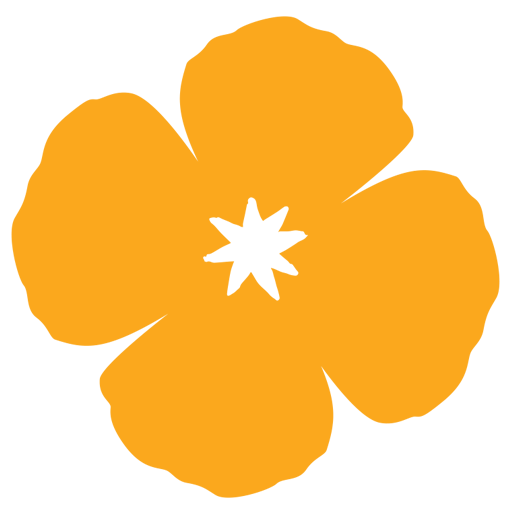 CalHOPE Support ProgramSupervisors’ and Support Specialists’ Meeting April 20, 2023
WELCOME SUPPORT SPECIALISTSCalifornia Mental Health Services Authority (CalMHSA) is a Joint Powers of Authority (JPA) formed in 2009 by counties throughout the state to work on collaborative, multi-county projects that improve behavioral health care for all Californians. IntroductionsKim Flores, Project Manager, CalHOPE Support ProgramLorena Campos, Senior Program CoordinatorTaylor Intermill, Senior Program Coordinator
Monthly InvoiceInvoices are due to CalMHSA 15 days after the end of the month. We have received January and February invoices from only about one-half of you--We have not received any invoices from 10 agencies.Your January and February invoices are now overdue.Please send your January invoice first to the CalMHSA staff you meet with for your Monthly Mtg – me, Taylor, or Lorena. Please come up to date on your invoices. Your reimbursements may get further delayed.
Data Collection Forms
Do’s
Don’ts
Upload screenshots of zoom participant names
Take photos of an individual session 
Upload meeting notes or data collection notes 
Upload blurry pictures 
Upload images of chat messages
Share anecdotes with us about your event or group
Share pictures of group activities, including zoom pictures 
Include your agency’s branding if you can in pictures
Upload Event Flyers
Delete meeting notes/data notes before submitting
Data Collection Forms
Don’ts
Do’s
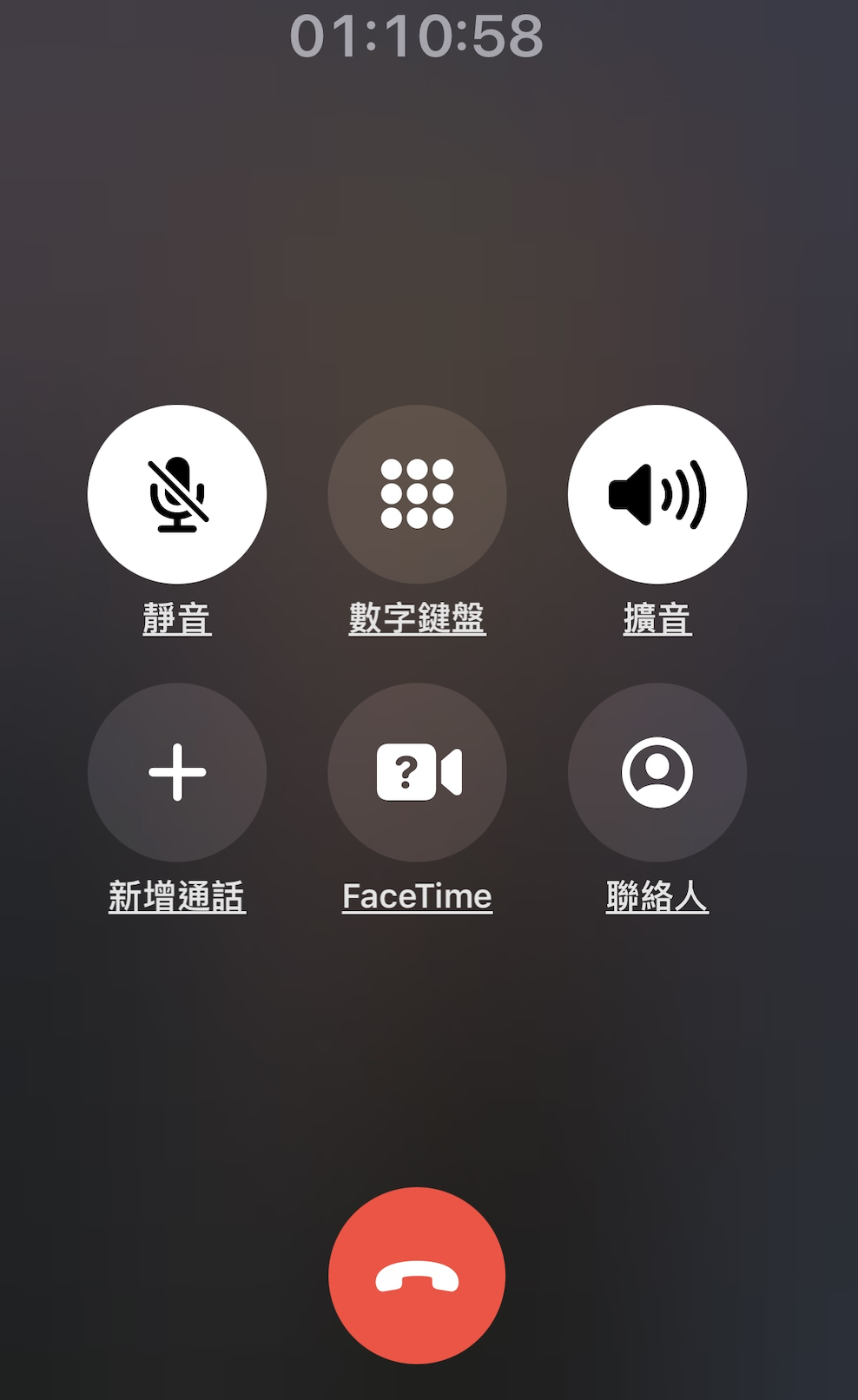 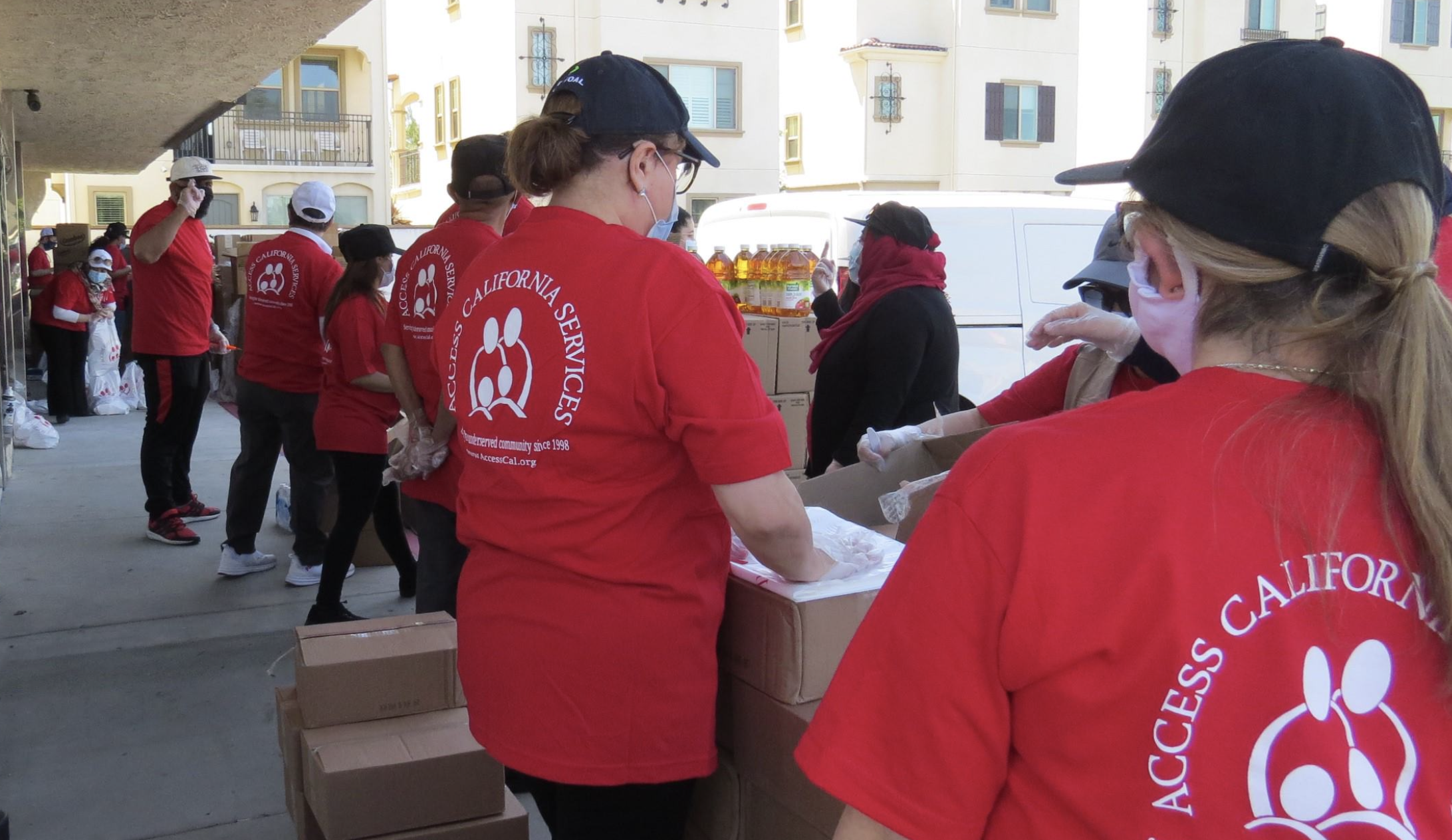 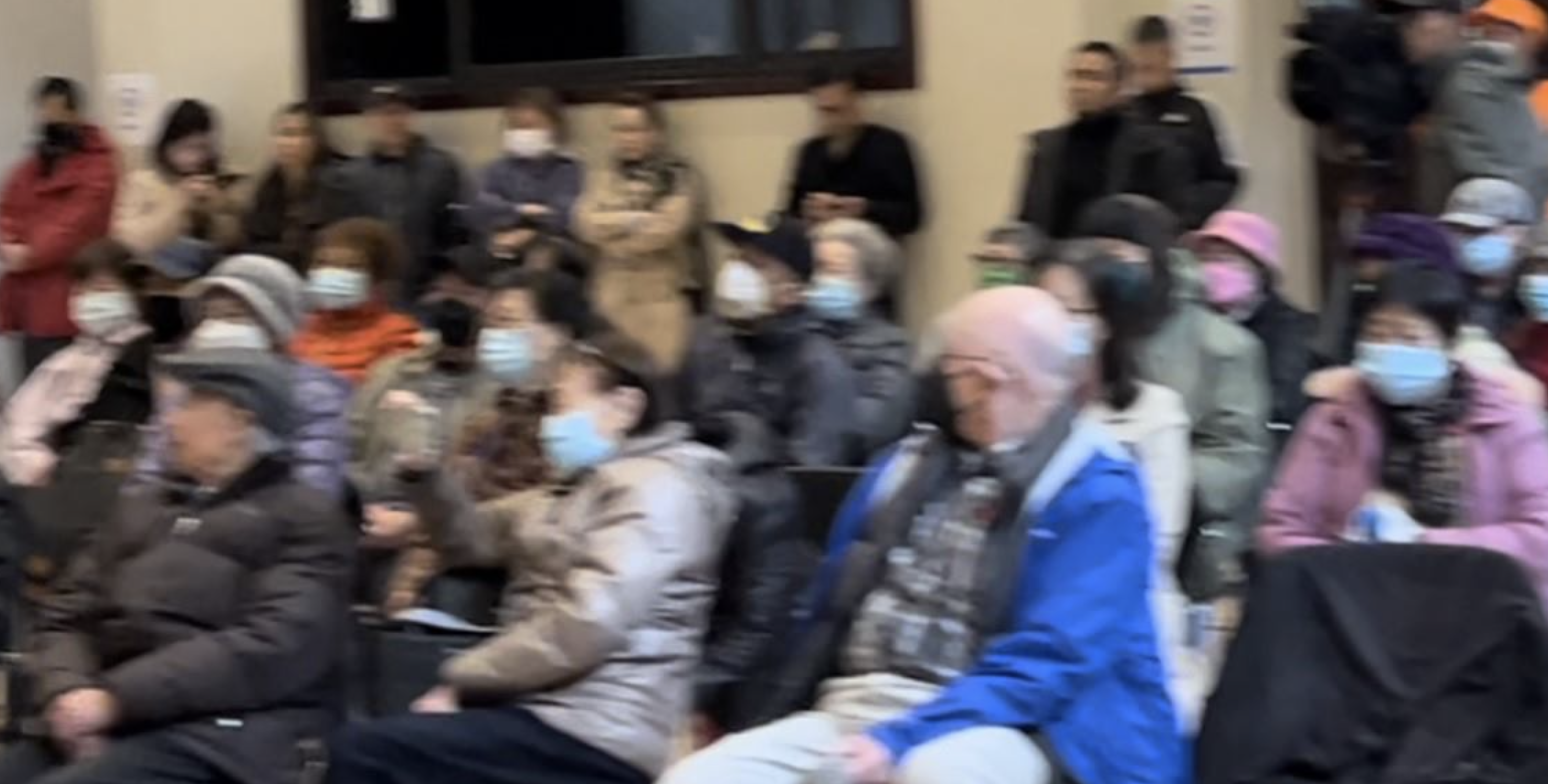 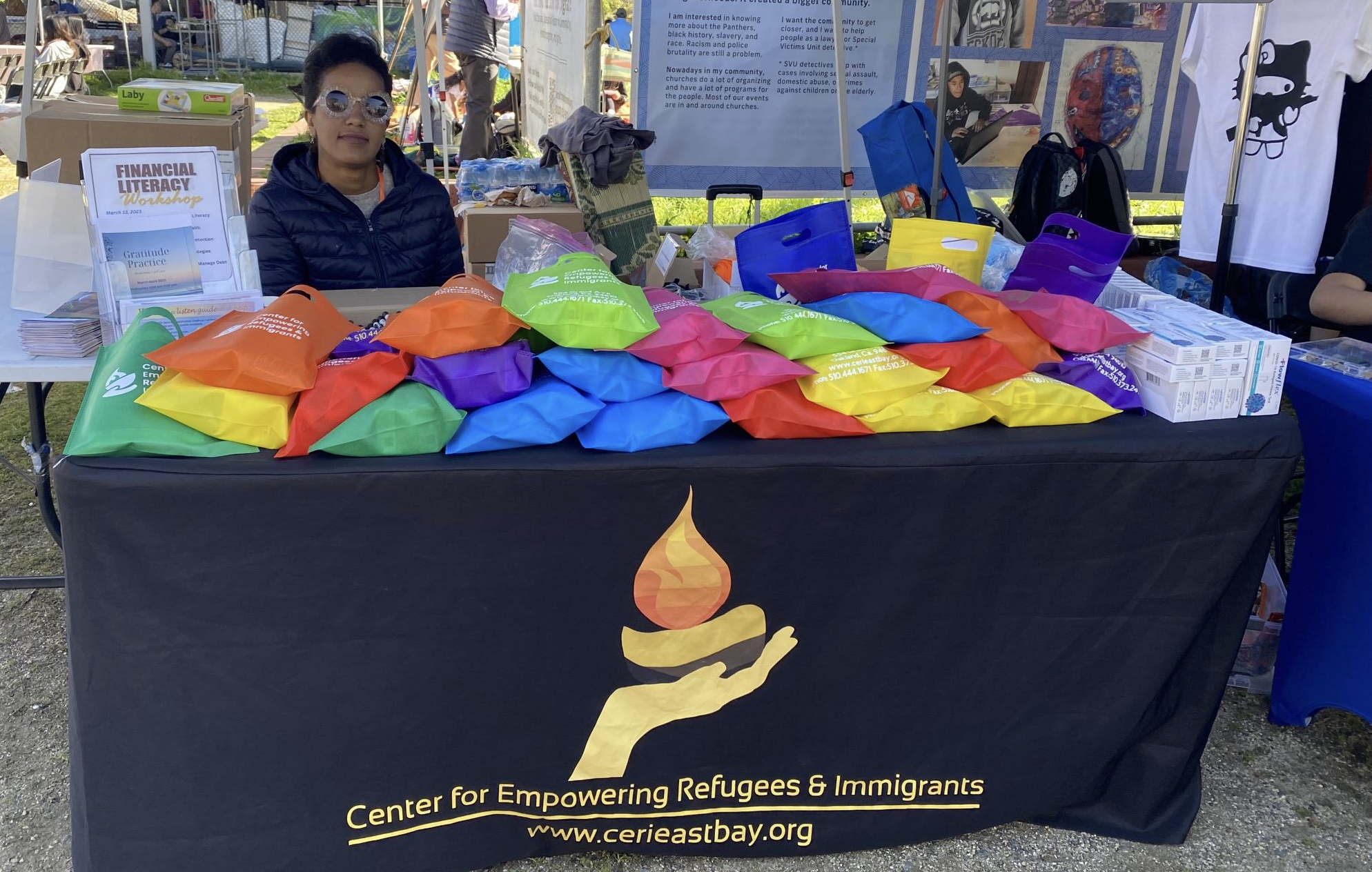 History of the Peer Movement
Andrea Wagner, Executive Director, California Association of Mental Health Peer Run Organizations (CAMHPRO)
May is Mental Health Matters Month
Mental Health America’s Toolkit
CalMHSA’s Take Action for Mental Health Toolkit
Take Action for Mental Health L.A. County
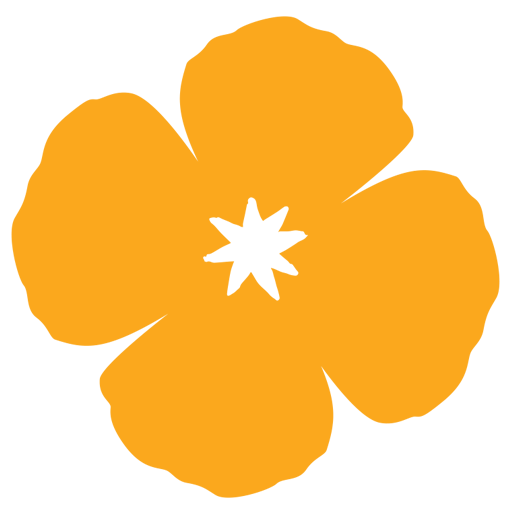 Next Meeting:
May 4th 11:00-11:50
https://www.calmhsa.org/CalHOPE/
Taylor.Intermill@calmhsa.org